INTELIGENCIA ESPIRITUAL
CLAVES PEDAGÓGICAS PARA 
LA ERE
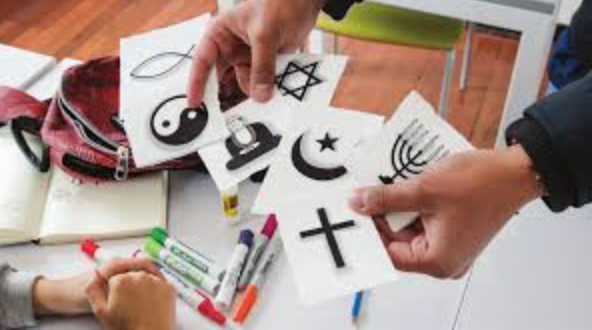 INTELIGENCIA ESPIRITUAL
CLAVES PEDAGÓGICAS PARA LA ERE
1. FORMACIÓN INTEGRAL
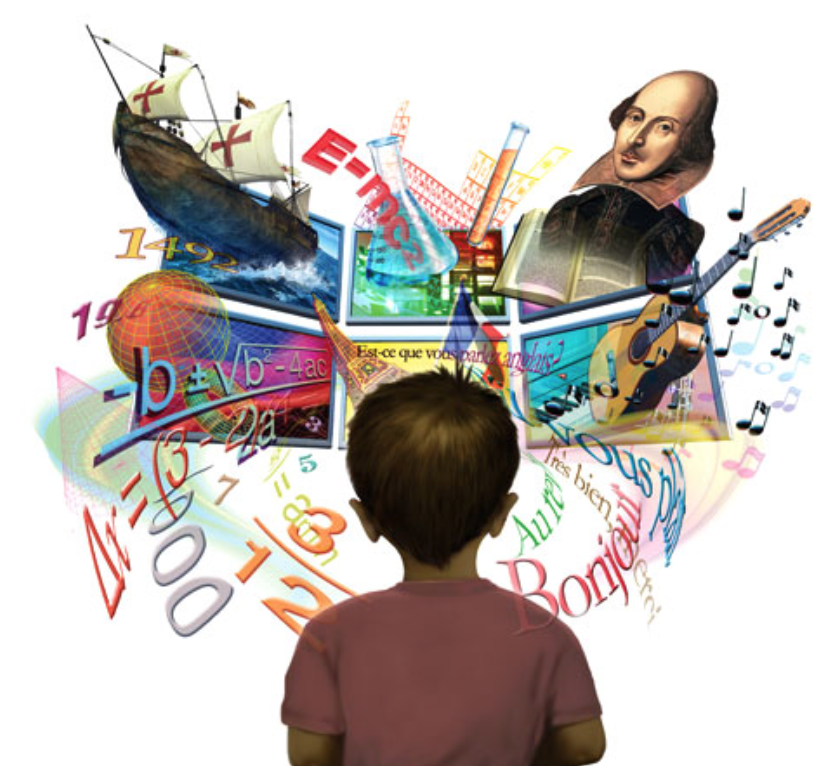 ACODESI definió la Formación Integral como      “el proceso continuo, permanente y participati- vo que busca desarrollar armónica y coherente- mente todas y cada una de las dimensiones del   ser humano, a fin de lograr su realización plena  en la sociedad”.

La Escuela busca hacer efectivamente todas las   
acciones curriculares para formar integralmente.
Formación integral
Oscar A. Pérez Sayago
INTELIGENCIA ESPIRITUAL
CLAVES PEDAGÓGICAS PARA LA ERE
2. INTELIGENCIAS MÚLTIPLES
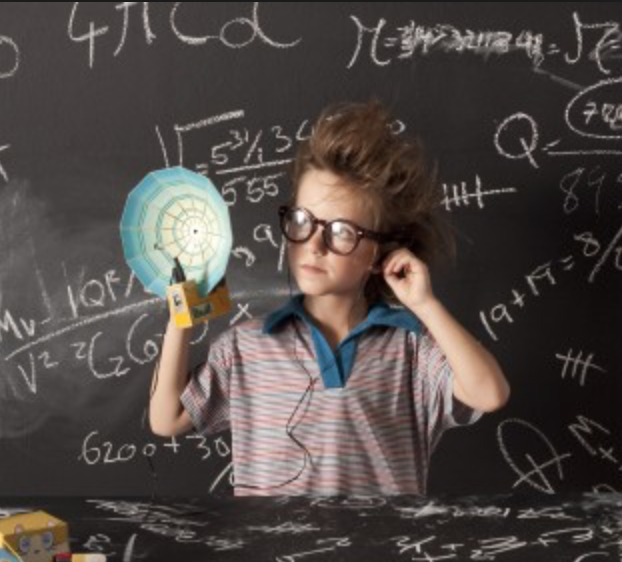 La inteligencia es un conjunto de aptitudes que las personas utilizan con éxito para lograr sus objeti-  vos racionalmente elegidos.

Howard Gardner, en 1983: teoría de las inteligen-    cias múltiples. “No existe una inteligencia sino mu-  chas, todos poseemos capacidades similares pero     siempre somos más hábiles para unas cosas que        otras”.
Oscar A. Pérez Sayago
INTELIGENCIA ESPIRITUAL
CLAVES PEDAGÓGICAS PARA LA ERE
2. INTELIGENCIAS MÚLTIPLES
Según Gardner hay ocho formas de inteligencia:  lingüística, logico-matemático, musical, espacial, corporal-cinestésica, naturalista, interpersonal e  intrapersonal.

En los últimos años se ha identificado una nueva  forma de inteligencia: la inteligencia espiritual,    existencial o trascendente.
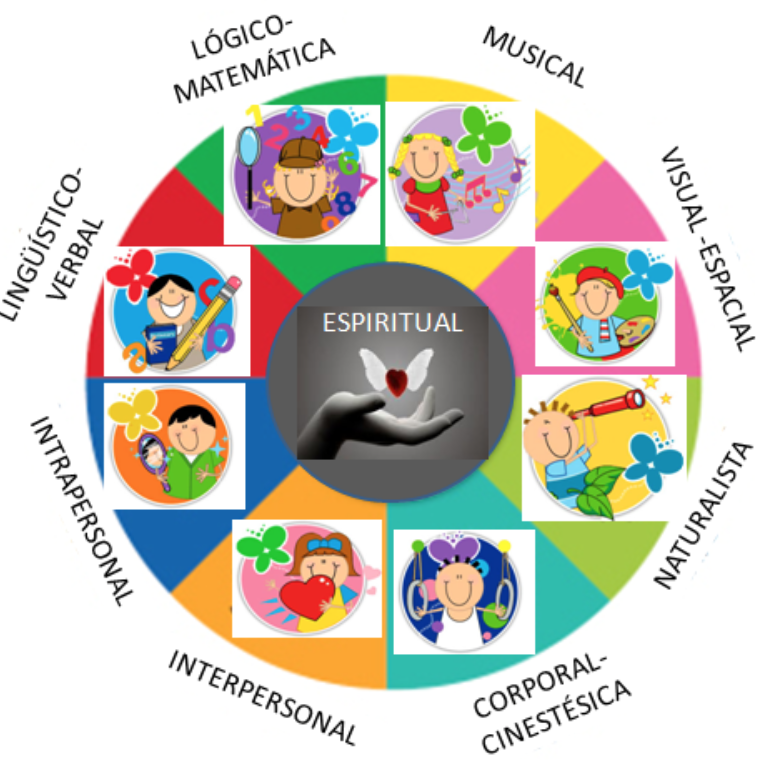 Inteligencias Múltiples
Oscar A. Pérez Sayago
INTELIGENCIA ESPIRITUAL
CLAVES PEDAGÓGICAS PARA LA ERE
3. INTELIGENCIA ESPIRITUAL
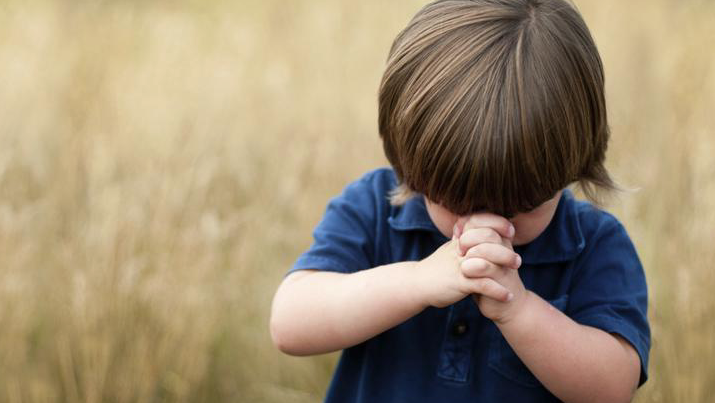 Francesc Torralba considera que la inteligencia espiritual faculta para tener aspira-     ciones profundas e íntimas, para anhelar una visión de la vida y de la realidad  que           integre, conecte, trascienda y de  sentido a  la existencia.
Oscar A. Pérez Sayago
INTELIGENCIA ESPIRITUAL
CLAVES PEDAGÓGICAS PARA LA ERE
4. INTELIGENCIA ESPIRITUAL COMO APRENDIZAJE
De acuerdo al documento Reflexiones en torno a la competencia espiritual, publica- do por Escuelas Católicas de Madrid, los rasgos son:
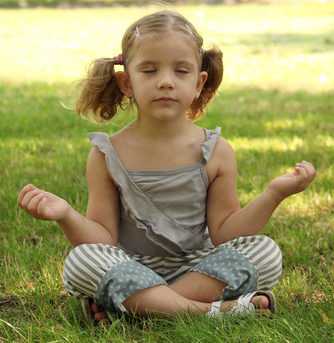 Experimentar y saber identificar y desarrollar experiencias  de asombro, misterio y pregunta.
Cuestionar y explorar preguntas sobre significado y                 sentido.
Desarrollar un autoconocimiento positivo y dinámico, así     como aprender a utilizar los sentimientos y emociones          como una vía para el crecimiento personal.
Promover el desarrollo personal y el de la comunidad.
Oscar A. Pérez Sayago
INTELIGENCIA ESPIRITUAL
CLAVES PEDAGÓGICAS PARA LA ERE
4. INTELIGENCIA ESPIRITUAL COMO APRENDIZAJE
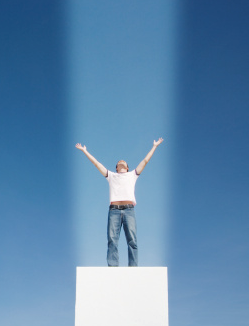 5. Practicar y explorar sentimientos de admiración, co-       rresponsabilidad y cuidado de la naturaleza y el mundo en el  que vivimos, así como de contemplación y silencio.

6. Desarrollar y canalizar vínculos empáticos con las otras personas, en situaciones de injusticia, vulnerabilidad,          superación, cooperación...

7. Expresar sensaciones, pensamientos y reflexiones a       través de la creatividad en el arte, la mœsica, la literatura.
Oscar A. Pérez Sayago
INTELIGENCIA ESPIRITUAL
CLAVES PEDAGÓGICAS PARA LA ERE
4. INTELIGENCIA ESPIRITUAL COMO APRENDIZAJE
8. Capacitarse para identificar, explorar y elegir los valores propios y comprender los de los demás.

9. Conocerse y valorar respuestas, interpretaciones y ex-    periencias sobre las anteriores cuestiones de las diferen-   tes religiones y filosofías en la historia de la humanidad,    especialmente de las actuales.

10. Tomar autónoma y conscientemente una opción vital   radical, aprendiendo de sus errores y aprovechando sus    aciertos, en diálogo con su entorno cercano y lejano.
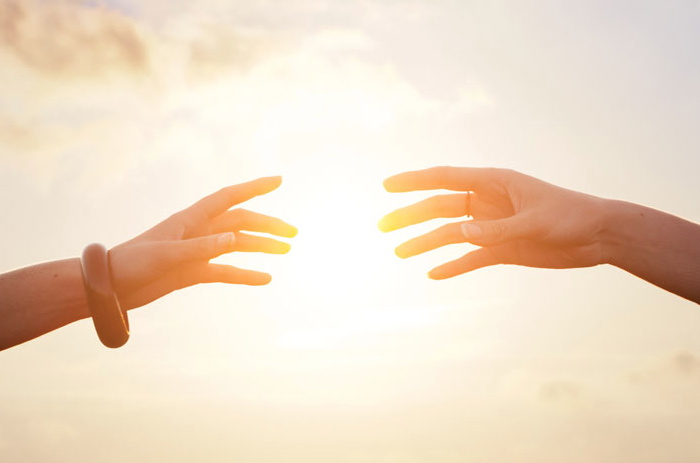 Palabras de Rocky a su hijo
Oscar A. Pérez Sayago
INTELIGENCIA ESPIRITUAL
CLAVES PEDAGÓGICAS PARA LA ERE
4. CLAVES PEDAGÓGICAS PARA LA ERE
Frances Torralba nos sugiere algunas vías para trabajar la inteligencia espiritual:
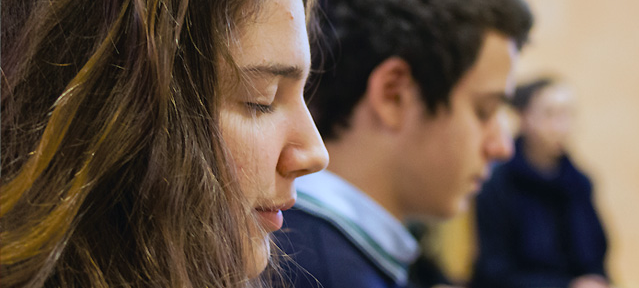 Oscar A. Pérez Sayago
INTELIGENCIA ESPIRITUAL
CLAVES PEDAGÓGICAS PARA LA ERE
4. CLAVES PEDAGÓGICAS PARA LA ERE
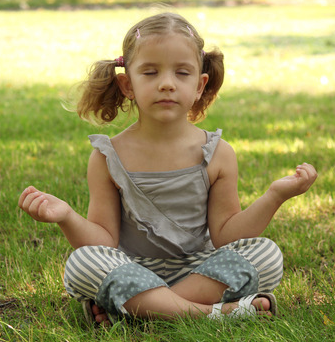 4.1 Iniciarse en la meditación

Es una práctica espiritual que, desde la pers-      pectiva creyente sirve para adentrarse más pro-fundamente en el misterio de Dios y discernir   mejor su llamada; pero desde una perspectiva   no creyente, permite discernir lo esencial, aus-    cultar la voz interior y ordenar las posibilidades del día.
Oscar A. Pérez Sayago
INTELIGENCIA ESPIRITUAL
CLAVES PEDAGÓGICAS PARA LA ERE
4. CLAVES PEDAGÓGICAS PARA LA ERE
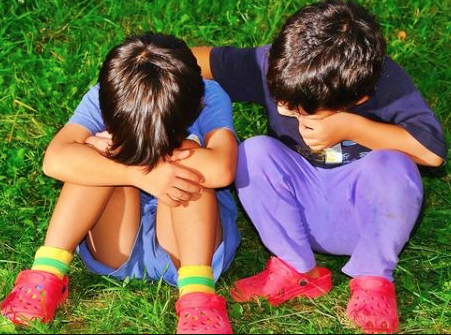 4.2 Atención y consciencia plena

La atención es un acercamiento a lo otro que compro-ta una salida de uno mismo y un acercamiento a la       realidad para verla, reparar en ella y hacerla presente a la conciencia.

Existen distintas atenciones y objetos de atención. En primer lugar está la atención cósmica, luego la aten-   ción ética y en tercer lugar, la atención interior.
Oscar A. Pérez Sayago
INTELIGENCIA ESPIRITUAL
CLAVES PEDAGÓGICAS PARA LA ERE
4. CLAVES PEDAGÓGICAS PARA LA ERE
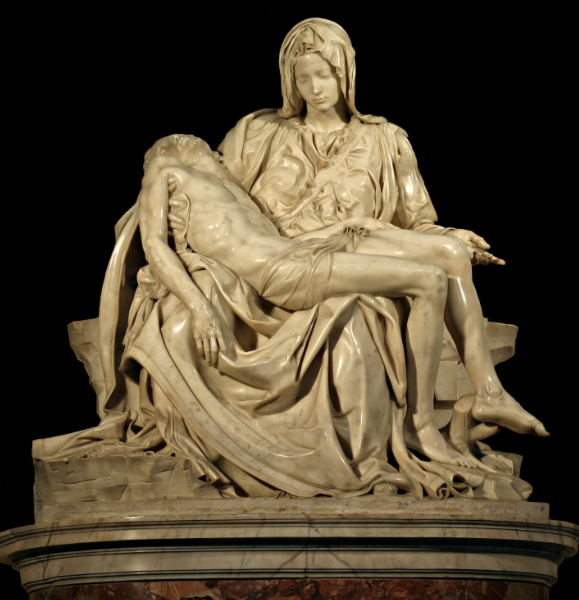 4.3 Degustar la belleza

La inteligencia espiritual, debidamente cultivada, nos  faculta para degustar la belleza de toda la realidad,     para asombrarnos con las manifestaciones de la natu-raleza y del arte.

Suscitar el poder de maravillarse, facultar para               asombrarse de lo bello que hay en la realidad.
Esto es la vida
Oscar A. Pérez Sayago
INTELIGENCIA ESPIRITUAL
CLAVES PEDAGÓGICAS PARA LA ERE
4. CLAVES PEDAGÓGICAS PARA LA ERE
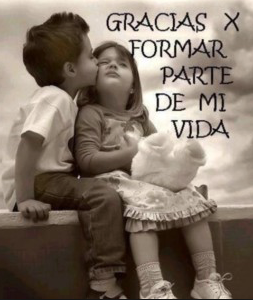 4.4 Practicar la gratitud

La gratitud por lo que  a uno le ha sido dado genero-   samente por lo que ha recibido de los demás sin me-   recimiento alguno a lo largo de su vida. Este   aprendi-zaje no sólo es de tipo moral; es de carácter espiri-         tual.

Esta gratitud manifiesta, además, una virtud funda-    mental: la humildad.
Oscar A. Pérez Sayago
INTELIGENCIA ESPIRITUAL
CLAVES PEDAGÓGICAS PARA LA ERE
4. CLAVES PEDAGÓGICAS PARA LA ERE
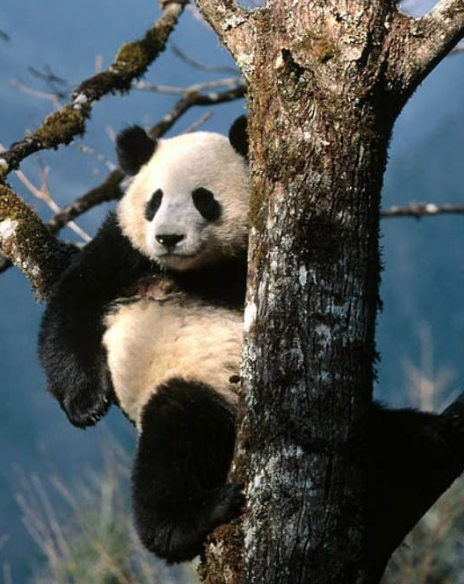 4.5 La actitud de reverencia

Educar la inteligencia espiritual en el niño y el joven       tiene, entre otras finalidades, despertar en él una   acti-  tud de respeto, e incluso de reverencia, hacia la  natu-  raleza y hacia todos los seres vivos que la integran.

La inteligencia espiritual nos faculta para tomar dis-      tancia, para tener conciencia de la cultura del descarte y asumir una valoración crítica transofrmadora.
Oscar A. Pérez Sayago
INTELIGENCIA ESPIRITUAL
CLAVES PEDAGÓGICAS PARA LA ERE
4. CLAVES PEDAGÓGICAS PARA LA ERE
4.6 El sentido del misterio

La inteligencia espiritual capacita al ser humano para    percibir el sentido del misterio que se hace presente    en toda la realidad. 

Tener sentido del misterio consiste en reconocer que la realidad es más que la suma de las realidades, que         subsiste un más allá que no se puede concebir, ni           aclarar definitivamente desde el más acá.
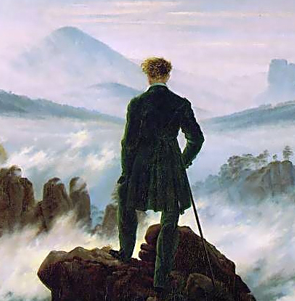 Oscar A. Pérez Sayago
INTELIGENCIA ESPIRITUAL
CLAVES PEDAGÓGICAS PARA LA ERE
4. CLAVES PEDAGÓGICAS PARA LA ERE
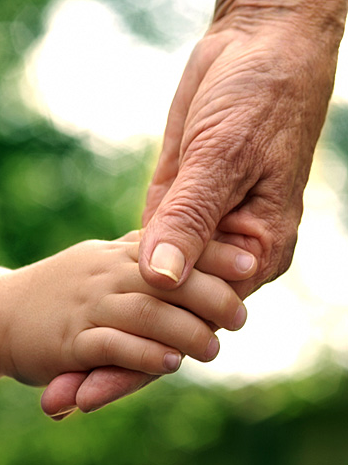 4.7 La interdependencia cósmica

Los niños y jóvenes deben aprender a reconocer la          interdependencia que existe entre todos los seres,  tie-nen que captar la unidad que subyace a todo cuanto es.

Educar la inteligencia espiritual se relaciona estrecha-   mente con la capacidad de reconocer que todas las per-sonas y todos los seres están conectados en la  gran red de la vida.
Oscar A. Pérez Sayago
INTELIGENCIA ESPIRITUAL
CLAVES PEDAGÓGICAS PARA LA ERE
4. CLAVES PEDAGÓGICAS PARA LA ERE
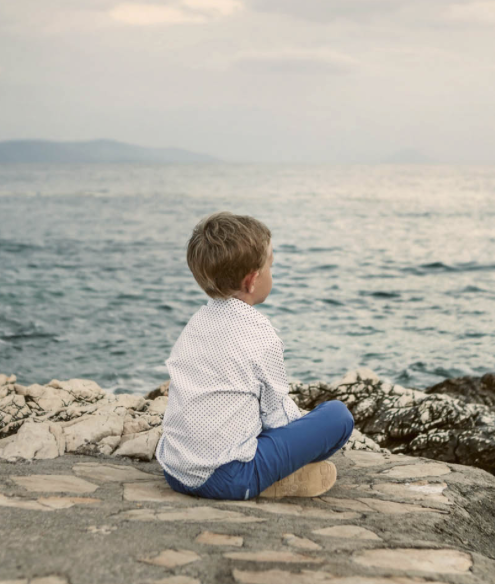 4.8 La experiencia de serenidad

El estado de serenidad consiste en ponerse a disposición de la realidad, en preguntar por lo que merece ser pen-     sado, una vez que todo lo que puede hacerse haya  llega-   do a su límite. 

Significa saber dominarse para mantener la recta relación con las cosas que diariamente nos interpelan, nos               apremian temporalmente y nos rodean estrechando el      horizonte.
Oscar A. Pérez Sayago
INTELIGENCIA ESPIRITUAL
CLAVES PEDAGÓGICAS PARA LA ERE
4. CLAVES PEDAGÓGICAS PARA LA ERE
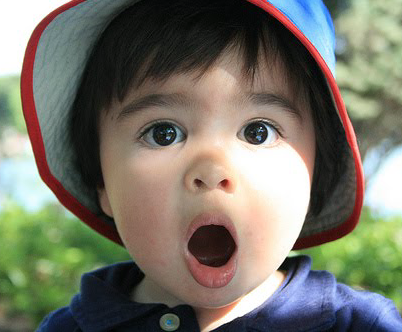 4.9 Pedagogía del asombro

Esta capacidad, intimamente vinculada a la potencia espi-ritual de la persona, puede ser desarrollada y sostenida a lo largo de la vida si uno cultiva su inteligencia espiritual.

Las personas espiritualmente inquietas e indagadoras se asombran de todo lo que hay, se asombran por  todo; de cómo son las cosas, de la existencia de la realidad, de uno mismo en el mundo.
Oscar A. Pérez Sayago
INTELIGENCIA ESPIRITUAL
CLAVES PEDAGÓGICAS PARA LA ERE
4. CLAVES PEDAGÓGICAS PARA LA ERE
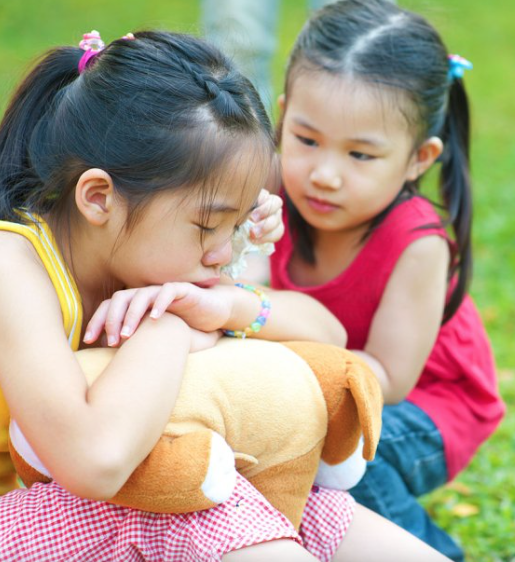 4.10 Compasión: la unidad con el otro

Se puede educar para la compasión si se estimula en  el niño y el joven la inteligencia espiritual, la inteligen- cia emocional y social. La primera lo predispone a        captar lo que lo une a los otros seres más allá de las    diferencias visibles; la segunda le permite expresar y     canalizar las emociones positivas, las que benefician a la persona, y la tercera permite establecer relaciones de calidad con los otros seres humanos.
El niño y los zapatos
Oscar A. Pérez Sayago
INTELIGENCIA ESPIRITUAL
CLAVES PEDAGÓGICAS PARA LA ERE
4. CLAVES PEDAGÓGICAS PARA LA ERE
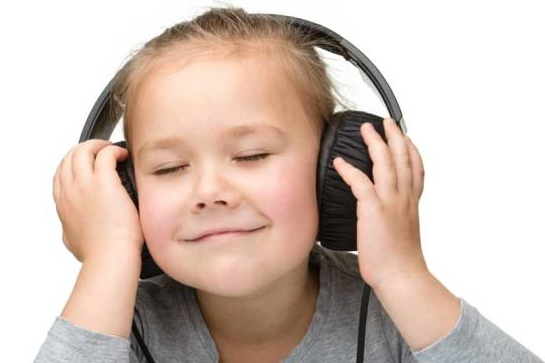 4.11 La potencia de la música

La música estimula, de un modo muy intenso, la capa-cidad creadora de quienes la cultivan, pero tiene que  ser recreada, una y otra vez, para ser motivo de gozo. 

La música nos hace pensar, sentir y actuar de un mo-  do relacional. La música es relacional por naturaleza y consiste en entreverar ámbito expresivos.
Oscar A. Pérez Sayago
INTELIGENCIA ESPIRITUAL
CLAVES PEDAGÓGICAS PARA LA ERE
4. CLAVES PEDAGÓGICAS PARA LA ERE
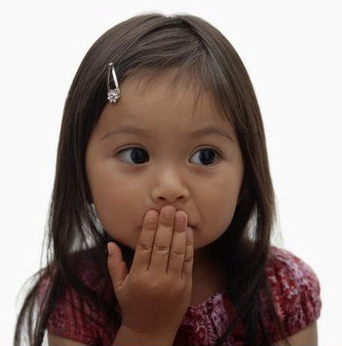 4.12 La experiencia del silencio

No se llega a lo más íntimo de la existencia cuando se        habla, sino únicamente cuando se calla, si uno recoge,    si se abre al espacio interior y todo lo que en él se contiene. Para ello, es fundamental, desde las primeras fases de la  educación el silencio.

Una pedagogía del silencio consiste en enseñar a callar,    acostumbrarlos al esfuerzo por superar el ansia de hablar.
Oscar A. Pérez Sayago
INTELIGENCIA ESPIRITUAL
CLAVES PEDAGÓGICAS PARA LA ERE
BIBLIOGRAFÍA - PARA PROFUNDIZAR
ACODESI. La formación integral y sus dimensiones. Bogotá: Junio, 2012.

Vásquez, José Luis. La inteligencia espiritual o el sentido de lo sagrado. Bilbao:       Desclée De Brouwer, 2010.

TORRALBA, Francesc. Inteligencia espiritual en los niños. Barcelona: Plataforma    editorial, 2012.

CALVO, Jesús. Viaje a la escuela del siglo XXI. Madrid: Fundación telefónica, 2015.
Oscar A. Pérez Sayago
INTELIGENCIA ESPIRITUAL
CLAVES PEDAGÓGICAS PARA LA ERE
OSCAR ARMANDO PÉREZ SAYAGO
Bogotá, Colombia. 
Celular: (+57) 3214449650
Correo: oscarp347@gmail.com
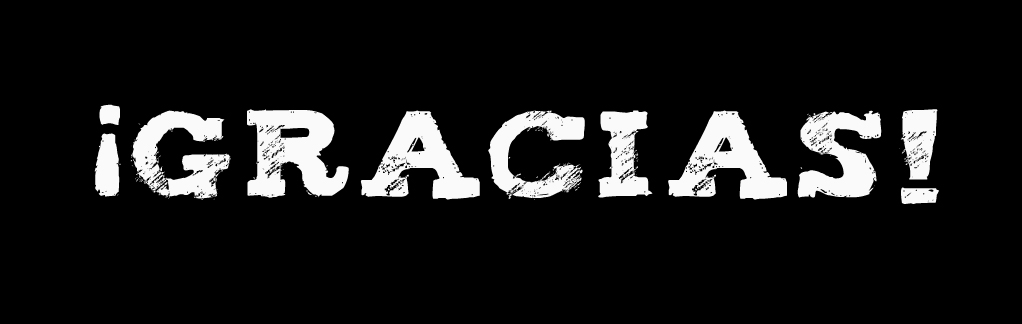 Oscar A. Pérez Sayago